Заповедные места Искитимского района.
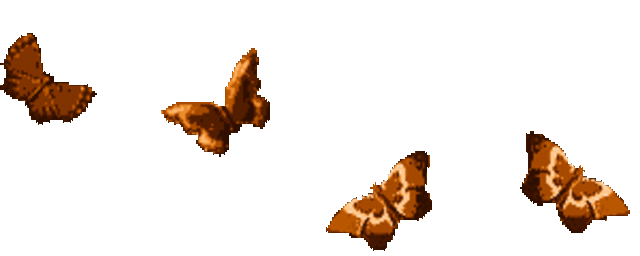 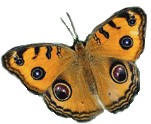 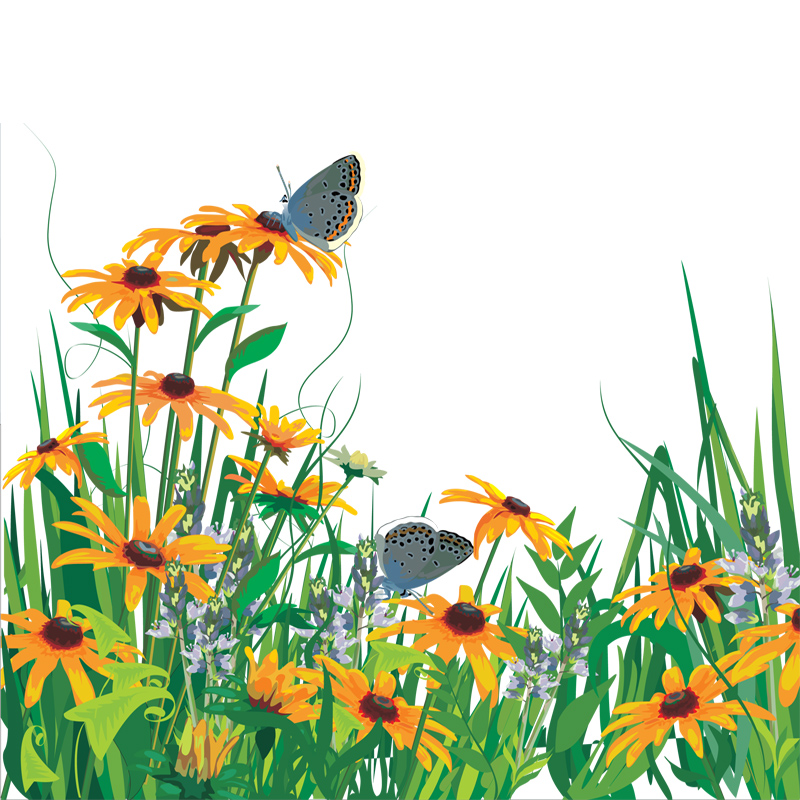 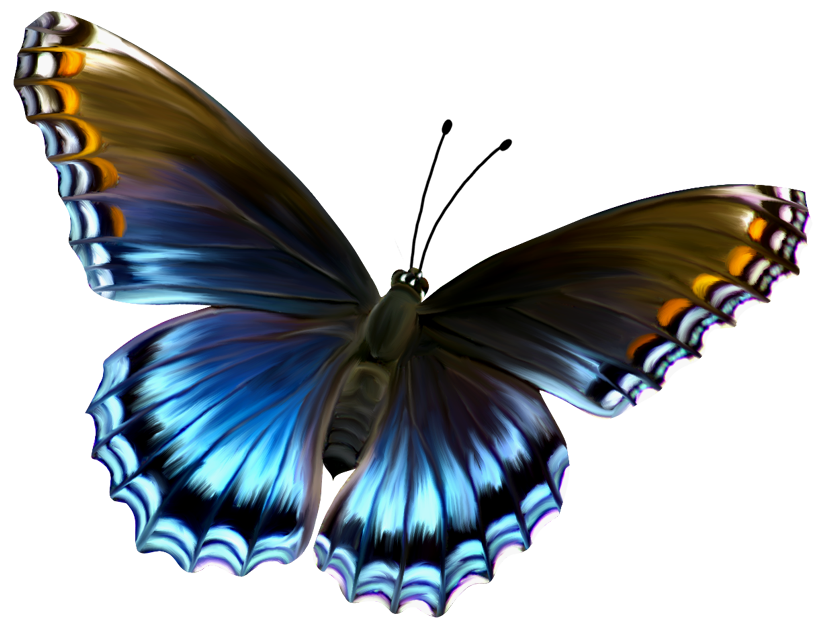 Презентацию подготовилавоспитатель 1кв.категорииСиткова Е.А.
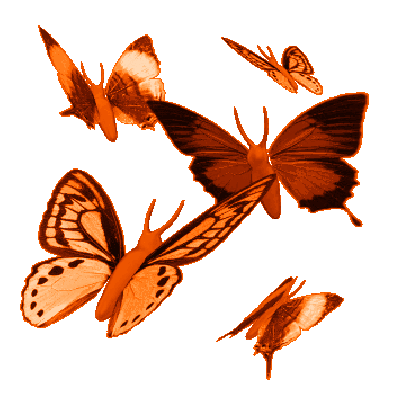 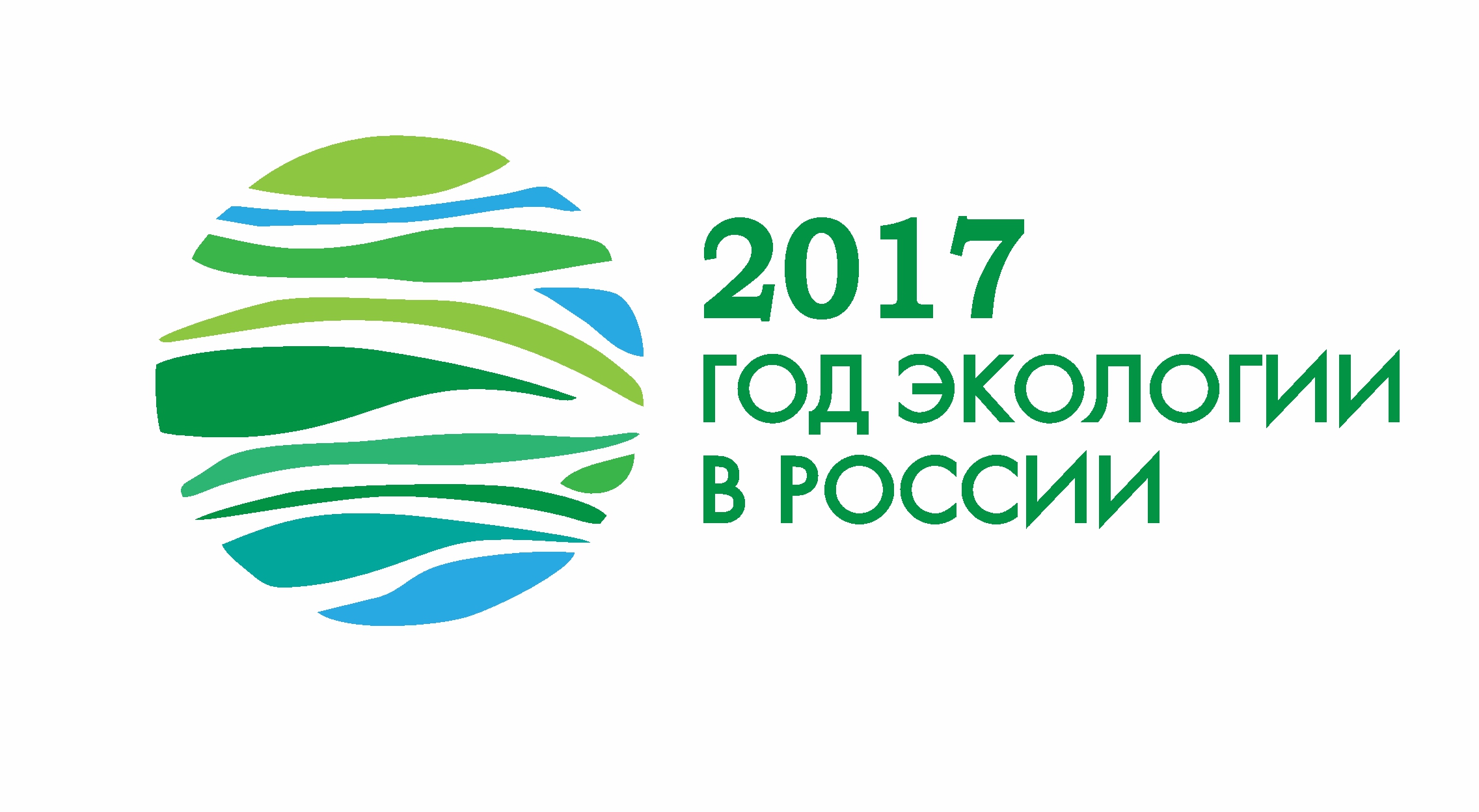 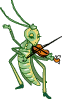 Солнце, воздух, вода, ягоды, грибы, пчела, рыба все это - природа. Человек живет в природе, от природы зависит его жизнь. Люди могут приумножить природу, а могут погубить оставшееся, нанося огромный вред растительному и животному миру и целым экологическим системам. С лица земли стали исчезать многие виды животных и растений. Но замечательно то, что человек умеет исправлять свои ошибки.Более ста лет назад был издан закон, который позволил создать в нашей стране заповедники.
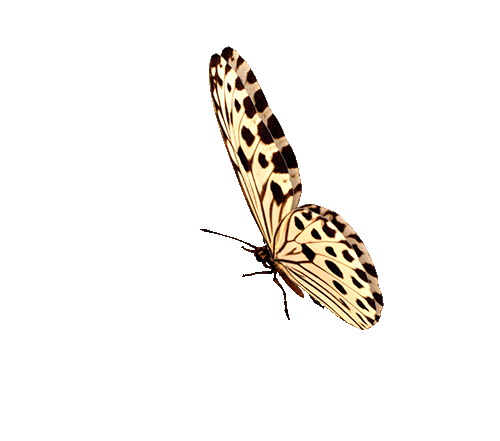 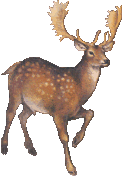 Заповедник - это место, где природа имеет право жить по своим законам. Это место, где охраняются государством травы, цветы, ягоды, грибы, деревья, кустарники, животные, птицы, насекомые, рыбы.В заповедник приходят только на экскурсию, где знакомятся с красотой и богатством заповедных мест.
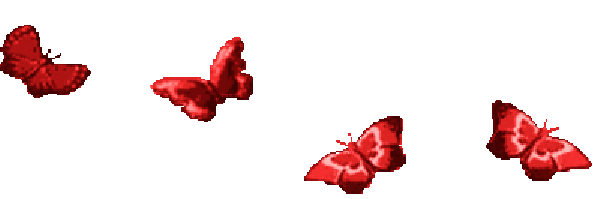 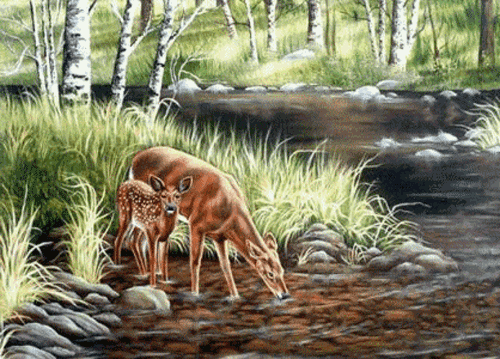 Заповедник - это островки спасения природы от человека. Заповедник – это наше богатство, золотой фонд нашей страны, которым каждый из нас может гордиться.
Гора Зверобой, заповедное место, находится возле д.Новососедово.
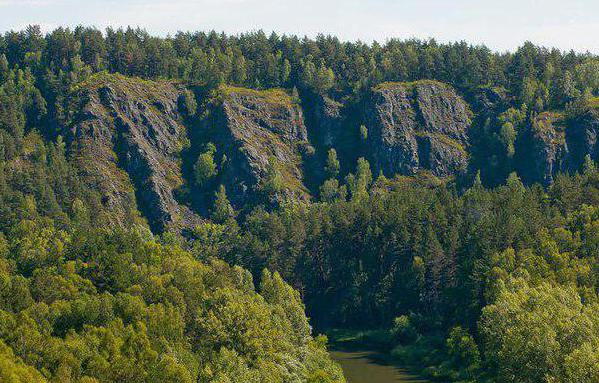 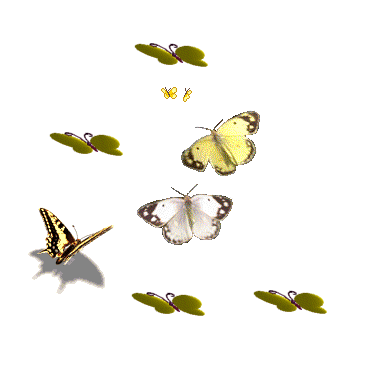 Бердские скалы – памятник природы Новосибирской области.
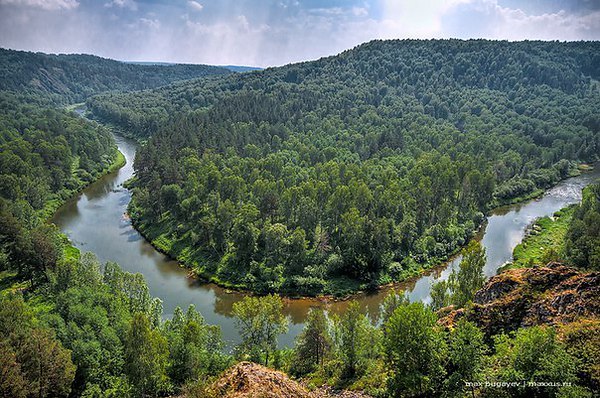 Озеро на станции Ложок в него впадает ручей святого источника.
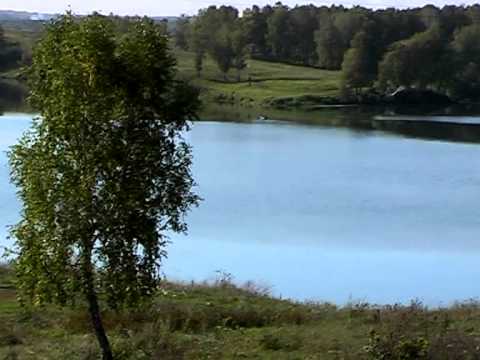 Озеро на станции Ложок, в него впадает ручей Святого источника.
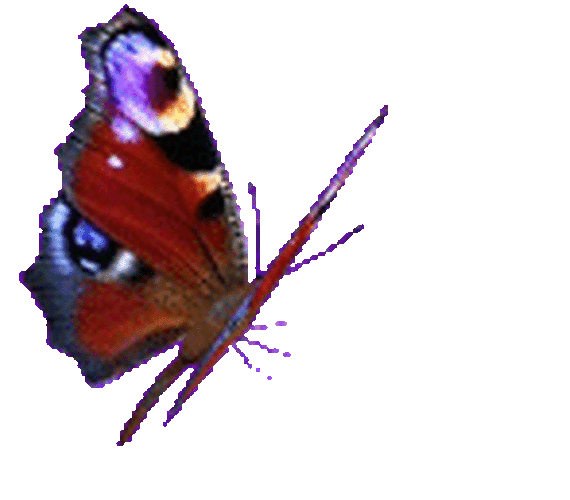 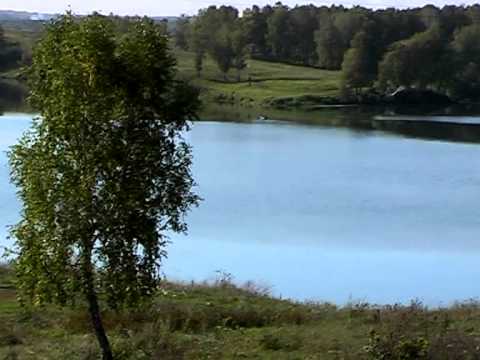 Бердские скалы.
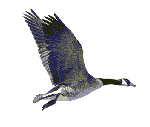 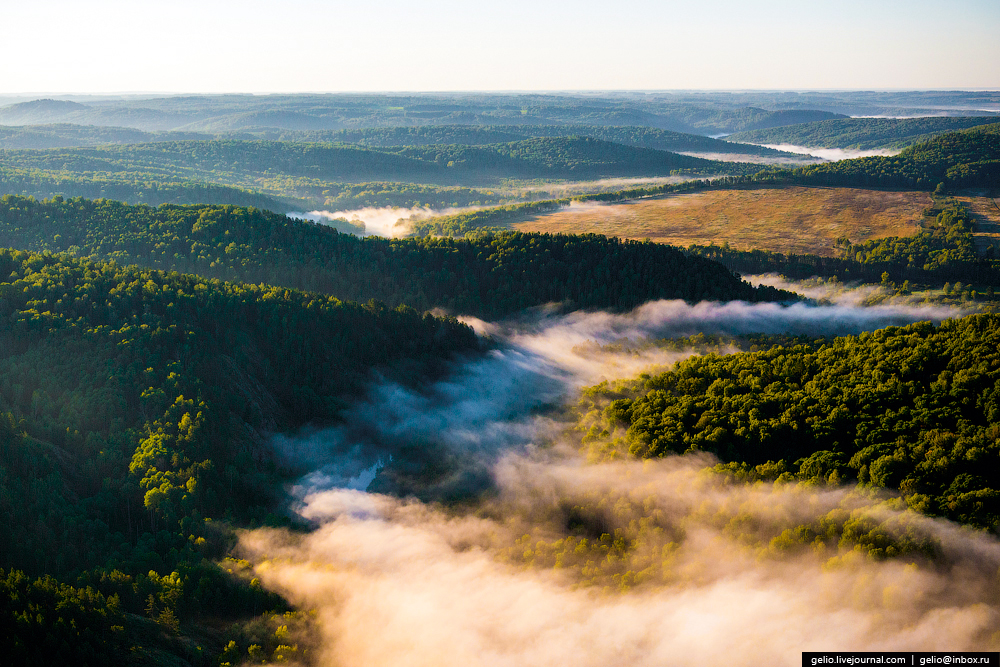 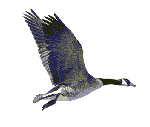 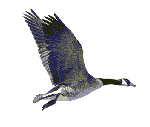 Каменистая степь – памятник природы Новосибирской области, находится возле д. Новососедово.
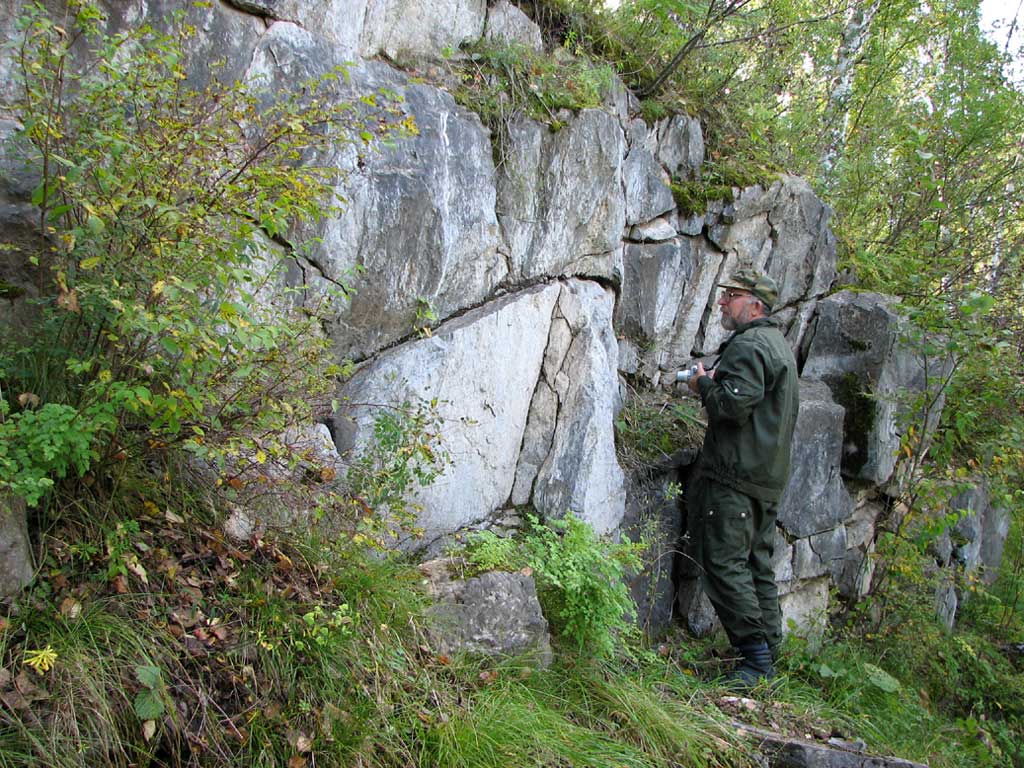 Мраморный карьер.
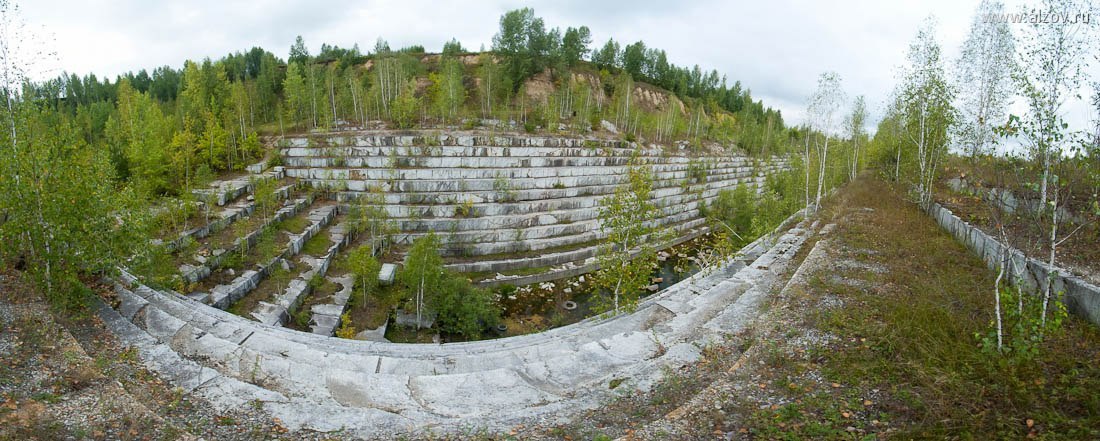 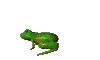 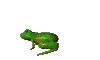 Озеро в селе Завьялово.
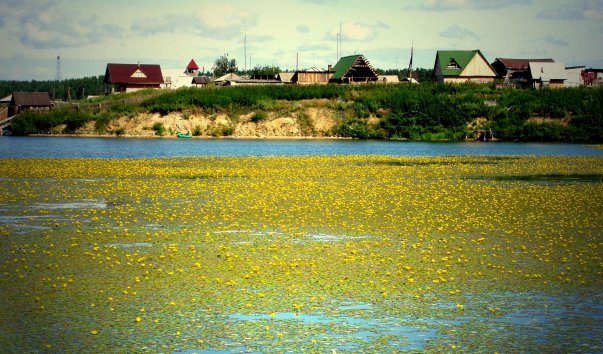 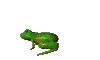 Озеро Старица село Усть-Чем Искитимский район.
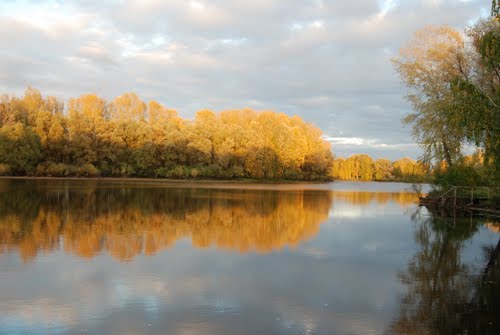 Святой источник - находится на станции Ложок.
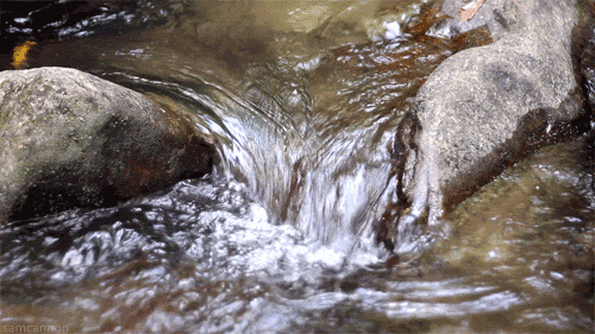 Беловский водопад расположен в Искитимском районе НСО. Уникален тем, что расположен в равнинной местности, истоком является глубокое озеро, когда-то там добывали уголь, рабочие покинули котлован, но оставили дамбу, однако со временем вода вырвалась на свободу, создав красивейший водопад.
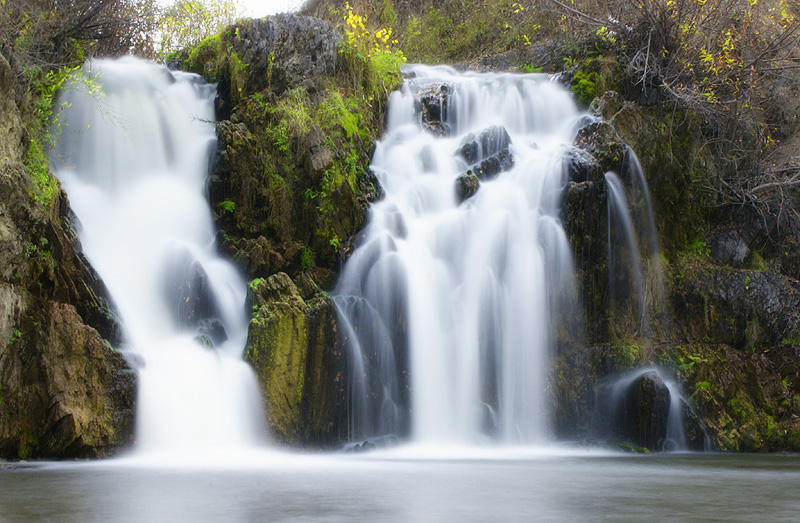 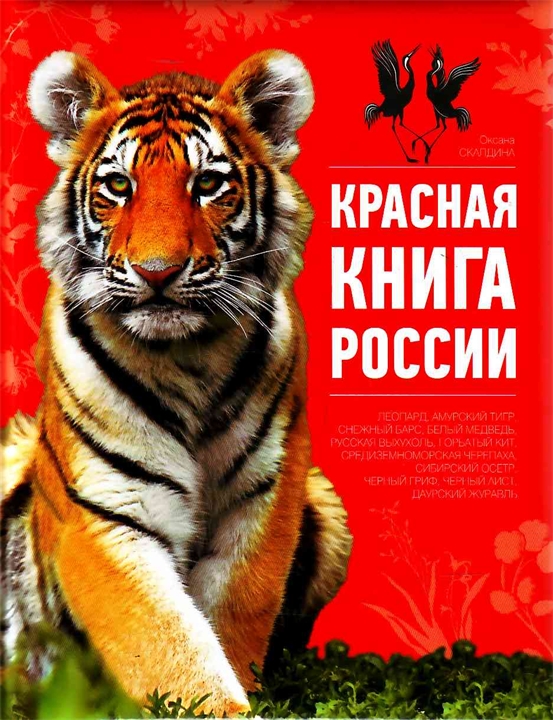 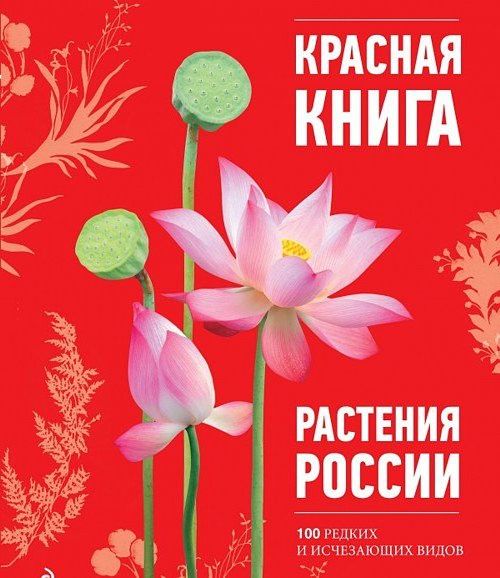 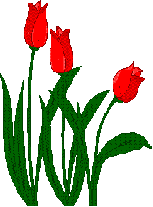 Давным-давно на планете Земля обитали животные, птицы и рыбы, которых сейчас уже не найти. Были и растения, которые теперь на Земле не растут. Так случилось в большинстве своем из-за жадности человека. Заводы и фабрики отравляют воду и воздух. Звери, обладающие красивым мехом или кожей, переловлены. Есть виды рыбы и виды птиц, полностью исчезнувшие с лица Земли, т.к. человек решил обогатиться за счет их вкусного мяса. Леса вырубаются из-за добычи древесины. Ученые подсчитали, что за 400 лет исчезло более 150 видов животных и растений!Тогда защитники природы решили объединиться и начать борьбу с обидчиками нашей планеты. Они создали международный союз охраны природы, который с 1966 года стал издавать Красную книгу.
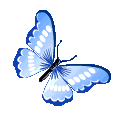 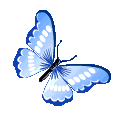 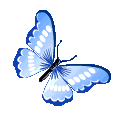 Книгу решили так назвать по предложению предводителя специальной комиссии союза охраны природы Питера Скота. Он считал, что красный цвет — это цвет опасности и он по-особенному привлекает внимание и подчеркивает важность. Красная книга находится в Швейцарии в г. Морже. В эту книгу по сей день заносятся названия видов животных и растений, которых на Земле осталось очень мало, и поэтому они нуждаются в особой защите.      Любители природы оберегают вымирающие виды от браконьеров,  от болезней, от голода и плохих условий природы.
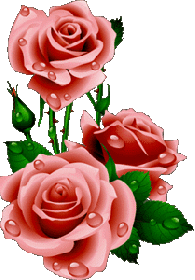 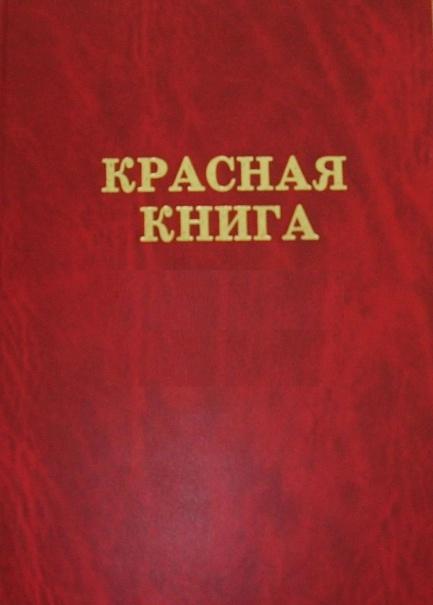 Искитимский  район
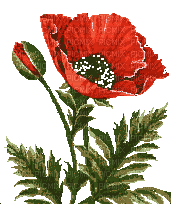 Прострел  сибирский.
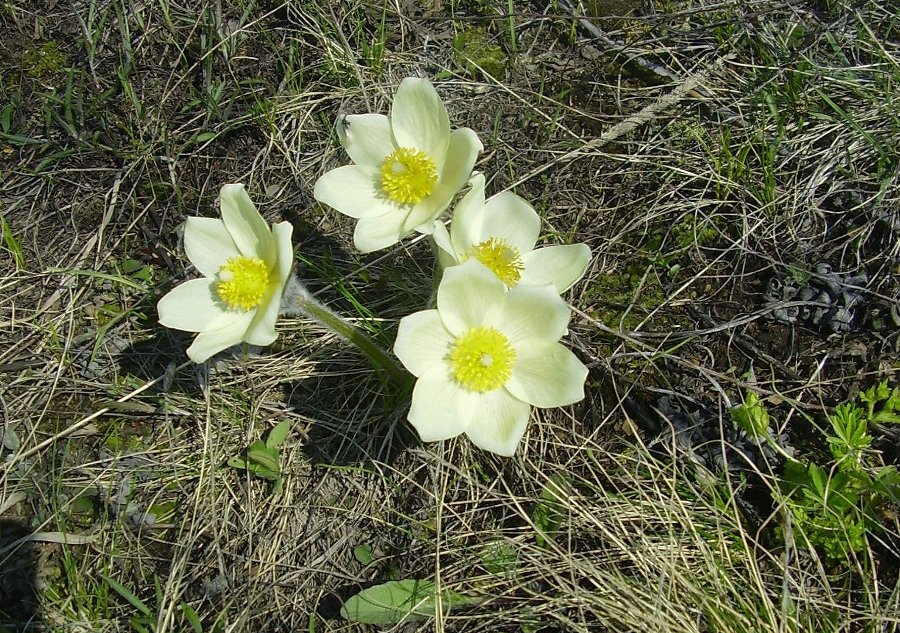 Купальница азиатская (жарок, огонек).
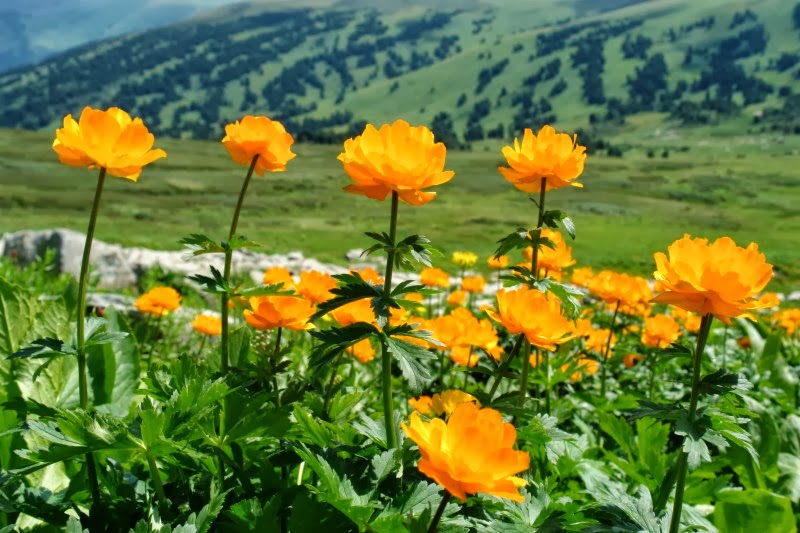 Башмачок красный.
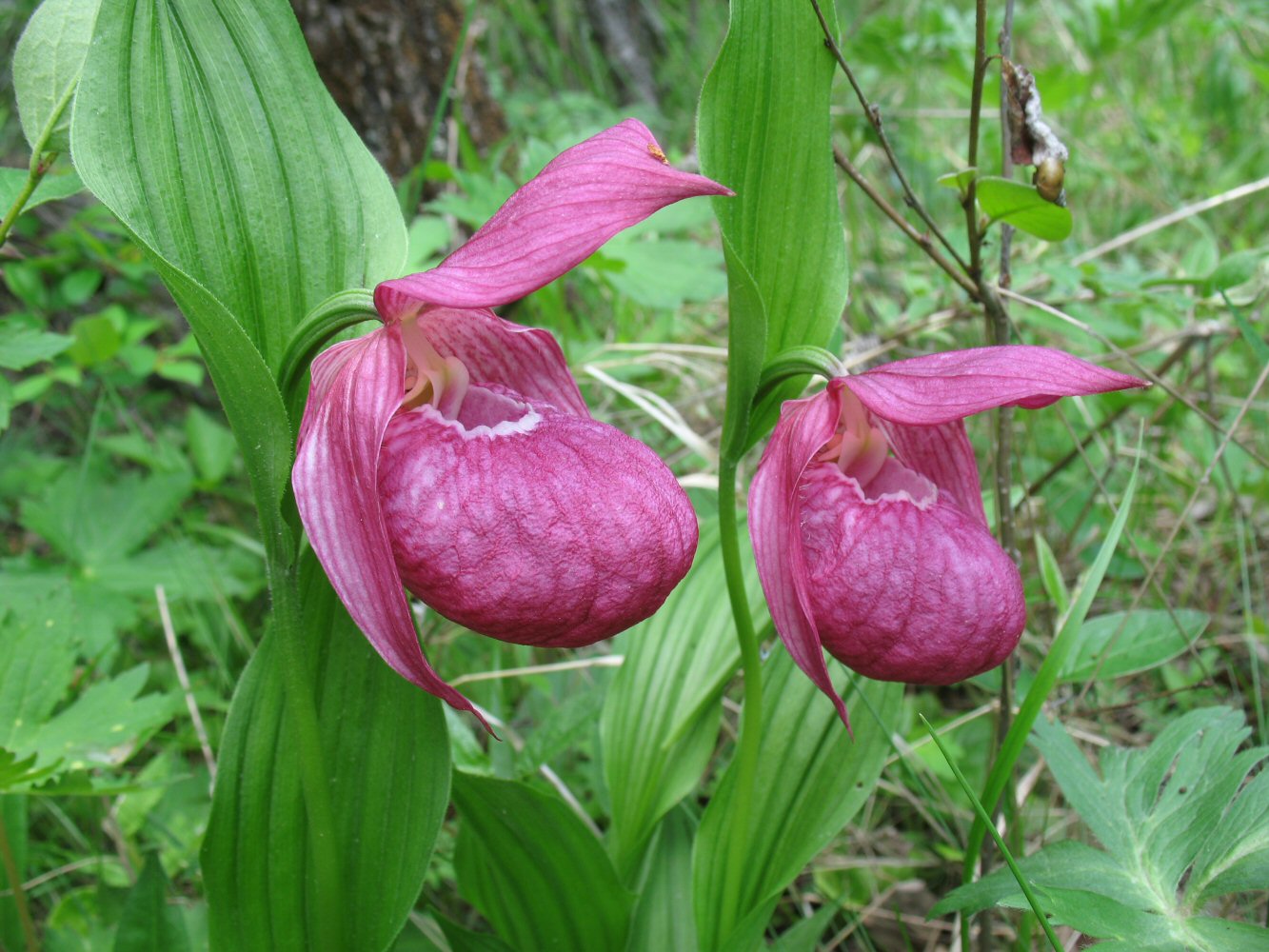 Колокольчик персиколистный.
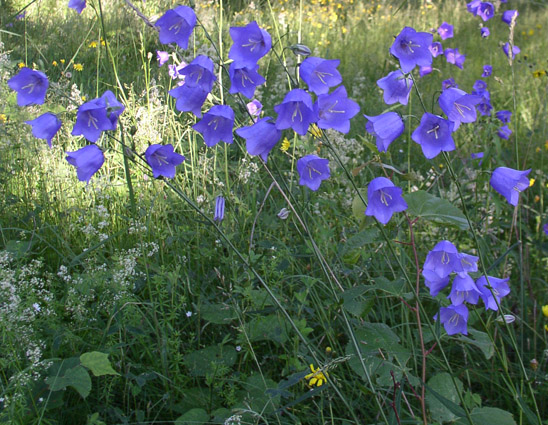 Горицвет (адонис весенний).
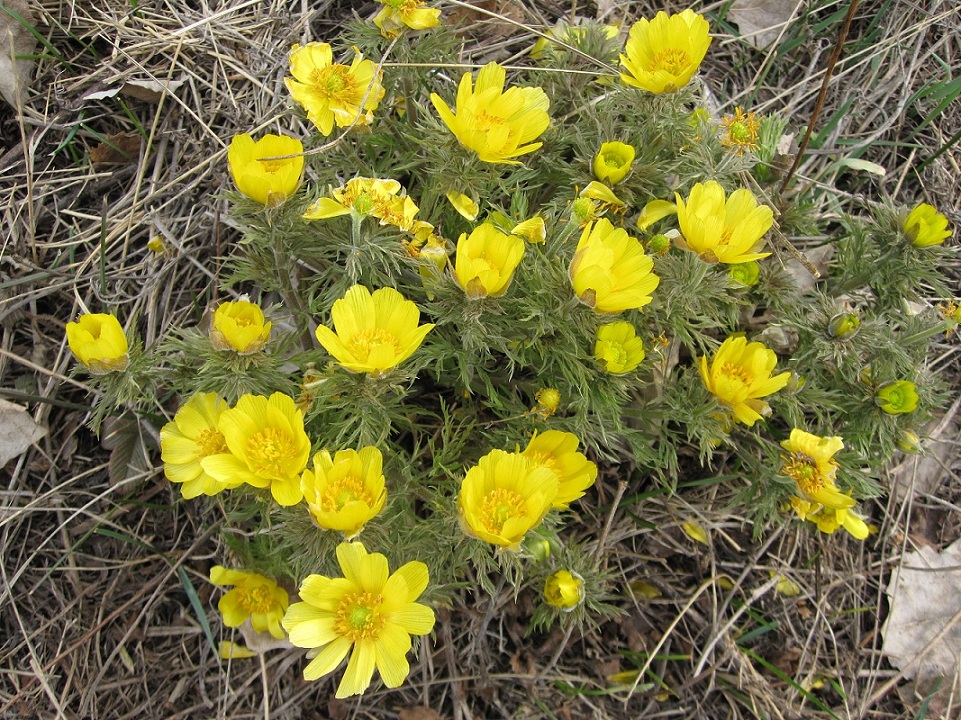 Ятрышник пятнистый (кукушкины слёзы)
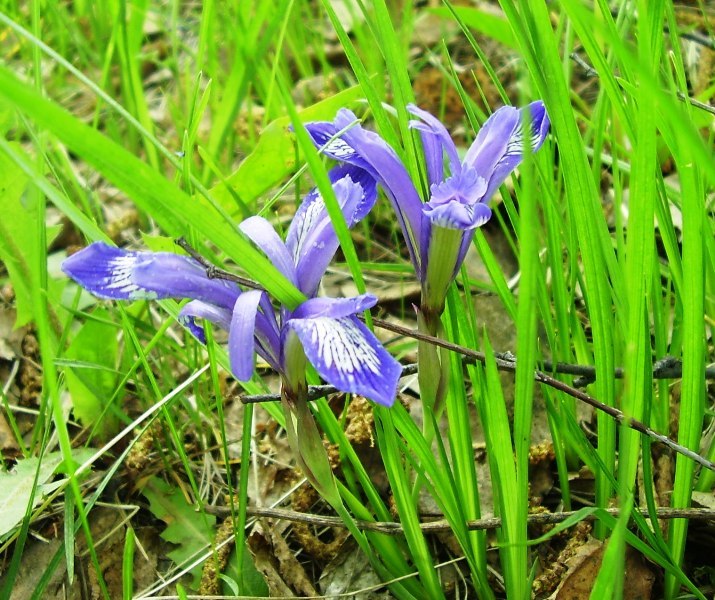 Медуница мягкая.
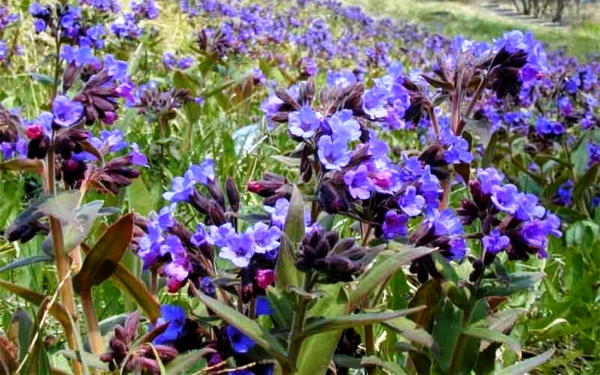 Дерево, трава, цветок и птица
Не всегда умеет защититься.
Если будут уничтожены они,
На планете  мы останемся одни.

Сумчатый волк возродился, 
А как же с другими быть? 
Ведь мамонты и динозавры , 
Тоже хотят пожить. 
 
А тот, кто в этом мире остался, 
Пусть он вечно живет, 
В большущую красную книгу, 
Пусть он никогда не войдет.
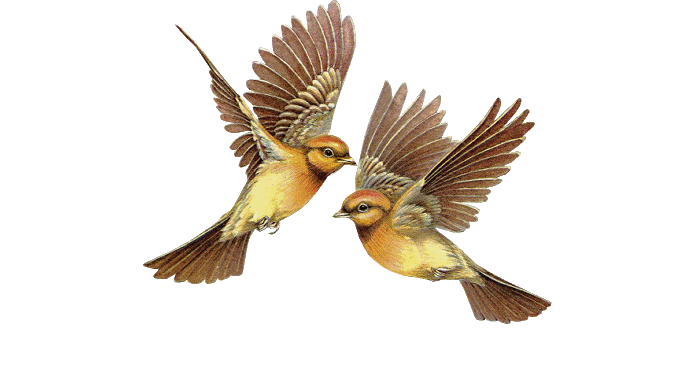 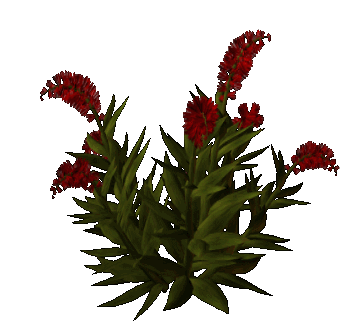 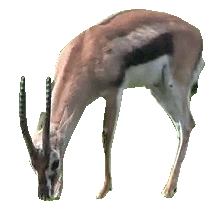